必经之路智慧栈计划书
无为茶空间
坐标—长沙
预备栈长—阿欣
一.我是谁
二.我为什么做
三.我怎么做
四.总结
一.我是谁？
无为茶空间 ——“无为”引用于《道德经》中的“无为而为”，想要表达的思想是“自然而然”“简单快乐”的来做这个茶空间智慧栈，让这里成为一个是“纯粹，专业，乐和”的交流生活中修行感悟和抄金的场所，形成一种简单自然的轻生活形态之一。期待能为有想法修行和抄经的有缘人一起来走进这个空间，经营这个空间。
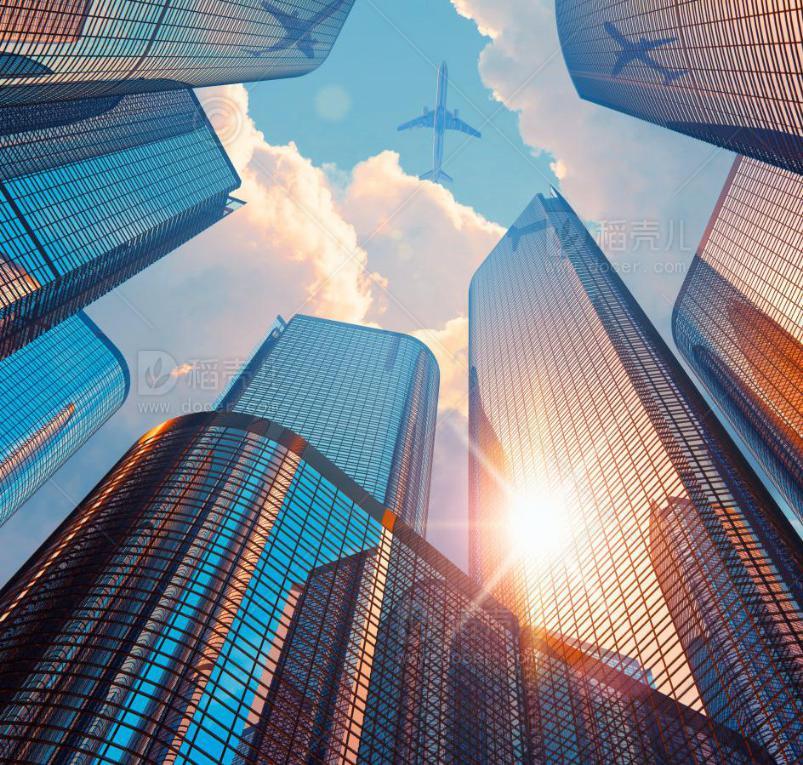 二.我为什么来做智慧栈？
践行自我的修行生活。

当下，我觉得在我的生活中发生了不可逆转的困境，我不知道要如何做？于是因朋友介绍我结缘了必经之路，通过一个月的了解和觉察，我发现我忽然明白了很多道理，并且也让自己心情慢慢的有些变化，我好像看到了向内求的改变。
我想，我可以让自己的修行方式让更多的人来看到，不为了自我满足，而是为了能让更多人相信必经之路可以帮到我们。不管是不是真的，我都可以去做。
二.我为什么来做智慧栈？
做一件让自己生命有意义的事情。

刚刚接触的时候，我并不认为这一件有意义的事情，在持续的学习和聆听当中，我忽然觉得这真的是一件有意义的事情，现在人情淡薄，追名逐利，物欲横流，可是有谁还会真正关心他人呢？有谁还会真正的来用自己微薄之力做公益分享呢？可是，必经之路就在做。

我一直以来都很想做公益，可是却没有行动，而我觉得这是一个能影响人和帮助到人的公益组织，值得来跟随，并且可以奉献自己的一己之力。
二.我为什么来做智慧栈？
纯粹，自然的做一件事情可以让自己有一份平和的心情。

不为名和利的做一件事，可以净化自己的灵魂，可以让自己有一个安然平和的心，我一直都想要找到这种生活的感觉，而好像很难，难于一个人无法做到，难于没有一个这样纯粹的环境，难于没有一件事情没有功利心，而必经之路是引领我们在生活中修行的公益组织，这是一个纯粹的环境，也是一群纯粹的人，我觉得这就是同频的前行者，或者说是生活中修行的同行者吧。我找到了这份平和的心情的依托。
三.我怎么做？
活动宣传渠道：
活动吧宣传，群内宣传，朋友邀约。

活动主题：在茶空间抄经吧。

 活动地址：湖南省长沙市星沙县星沙一区40栋二楼：素聚香养生.茶生活内。

月活动次数：不低于2场每月
三.我怎么做？
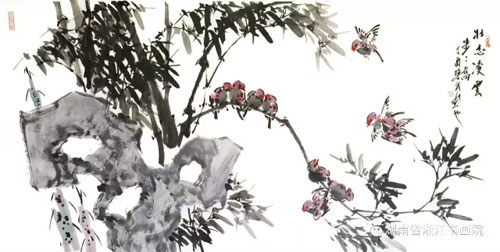 无为智慧栈10月份活动安排如下：

        10.6日下午3点， 抄经活动

        10.20日下午3点，抄经活动

        活动人数：2-10人。
三.我怎么做？
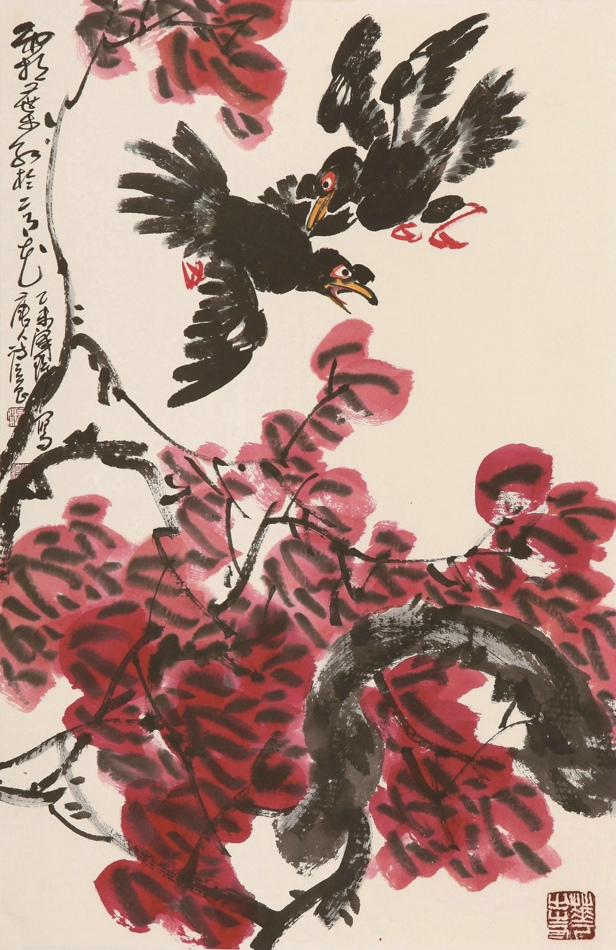 活动详细流程（共90分钟）：

1.签到，沐手（15分钟）
2.介绍必经之路（3分钟）
3.听一曲古乐（10分钟）
4.诵读开经偈（2分钟）
5.抄经（40分钟）
6.诵读经典1遍（5分钟）
7.回向（2分钟）
8.个人介绍和分享
9.合影拍照，打卡（3分钟）
总结：
让我在生活中修行，
让无为茶空间智慧栈——
自然而生，悠然而存，静在安好。